An Ontology-Enhanced Hybrid Approach to Aspect-Based Sentiment Analysis
Daan de Heij, Artiom Troyanovsky, Cynthia Yang, Milena Zychlinsky Scharff, Kim Schouten, and Flavius Frasincar
What is sentiment analysis?
Many people freely express their opinions on the Web
Extract sentiment from unstructured text
Useful:
For consumers when making a purchase decision
For producers to assess the impact of marketing campaigns, success of product launches, etc.
Many companies in business analytics include some form of sentiment analysis
[Speaker Notes: Lexalytics, Brandwatch, startups: Wonderflow, Vita.io]
Why aspect-based?
Finer level of analysis
Directly link expressed sentiment to actual topic or aspect
Useful when topic is not known beforehand, or when there can be multiple topics
Two main tasks:
Aspect detection
Sentiment analysis for aspects
Data Snippet
<sentence id="1032695:1">
	<text>Everything is always cooked to perfection , the service is excellent , the decor cool and understated .</text>
	<Opinions>
		<Opinion target="NULL" category="FOOD#QUALITY" 				polarity="positive" from="0" to="0"/>
		<Opinion target="service" category="SERVICE#GENERAL" 		polarity="positive" from="47" to="54"/>
		<Opinion target="decor" category="AMBIENCE#GENERAL" 			polarity="positive" from="73" to="78"/>
	</Opinions>
</sentence>
Data Snippet
<sentence id="1032695:1">
	<text>Everything is always cooked to perfection , the service is excellent , the decor cool and understated .</text>
	<Opinions>
		<Opinion target="NULL" category="FOOD#QUALITY" 				polarity="positive" from="0" to="0"/>
		<Opinion target="service" category="SERVICE#GENERAL" 		polarity="positive" from="47" to="54"/>
		<Opinion target="decor" category="AMBIENCE#GENERAL" 			polarity="positive" from="73" to="78"/>
	</Opinions>
</sentence>
Data Snippet
<sentence id="1032695:1">
	<text>Everything is always cooked to perfection , the service is excellent , the decor cool and understated .</text>
	<Opinions>
		<Opinion target="NULL" category="FOOD#QUALITY" 				polarity="positive" from="0" to="0"/>
		<Opinion target="service" category="SERVICE#GENERAL" 		polarity="positive" from="47" to="54"/>
		<Opinion target="decor" category="AMBIENCE#GENERAL" 			polarity="positive" from="73" to="78"/>
	</Opinions>
</sentence>
Data Snippet
<sentence id="1032695:1">
	<text>Everything is always cooked to perfection , the service is excellent , the decor cool and understated .</text>
	<Opinions>
		<Opinion target="NULL" category="FOOD#QUALITY" 				polarity="positive" from="0" to="0"/>
		<Opinion target="service" category="SERVICE#GENERAL" 			polarity="positive" from="47" to="54"/>
		<Opinion target="decor" category="AMBIENCE#GENERAL" 			polarity="positive" from="73" to="78"/>
	</Opinions>
</sentence>
Task: Aspect Detection
Data Snippet
<sentence id="1032695:1">
	<text>Everything is always cooked to perfection , the service is excellent , the decor cool and understated .</text>
	<Opinions>
		<Opinion target="NULL" category="FOOD#QUALITY" 				polarity="positive" from="0" to="0"/>
		<Opinion target="service" category="SERVICE#GENERAL" 			polarity="positive" from="47" to="54"/>
		<Opinion target="decor" category="AMBIENCE#GENERAL" 			polarity="positive" from="73" to="78"/>
	</Opinions>
</sentence>
Data Snippet
<sentence id="1032695:1">
	<text>Everything is always cooked to perfection , the service is excellent , the decor cool and understated .</text>
	<Opinions>
		<Opinion target="NULL" category="FOOD#QUALITY" 				polarity="positive" from="0" to="0"/>
		<Opinion target="service" category="SERVICE#GENERAL" 			polarity="positive" from="47" to="54"/>
		<Opinion target="decor" category="AMBIENCE#GENERAL" 			polarity="positive" from="73" to="78"/>
	</Opinions>
</sentence>
Our Task: Sentiment Analysis for Aspects
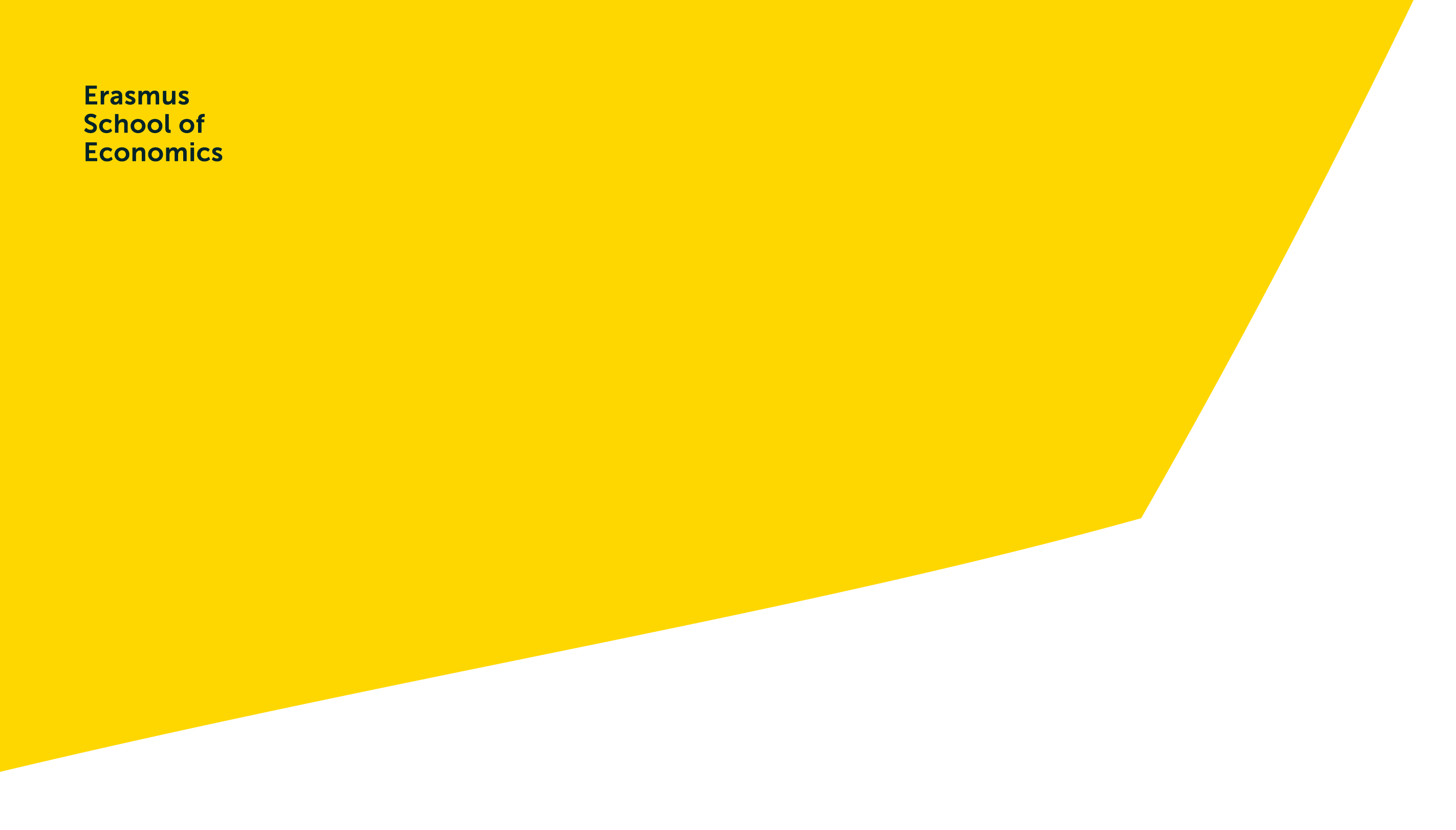 Motivation and Setup
Why use external knowledge?
Using external knowledge alleviates the need for data
Good for resource sparse languages / domains
Use machine learning for its high performance
Our setup:
Use linear SVM
Basic linguistic features (lemmas/synsets)
Add features and/or adjust feature weights based on external knowledge
Ontology as external knowledge
An ontology is
a formal representation of knowledge
usually created manually by domain experts
An ontology allows 
easy sharing of knowledge (e.g. LOD)
reasoning to derive (new) facts
Our ontology describes a part of the restaurant domain
56 sentiment expressions
3 sentiment values
185 target concepts
[Speaker Notes: 5:00]
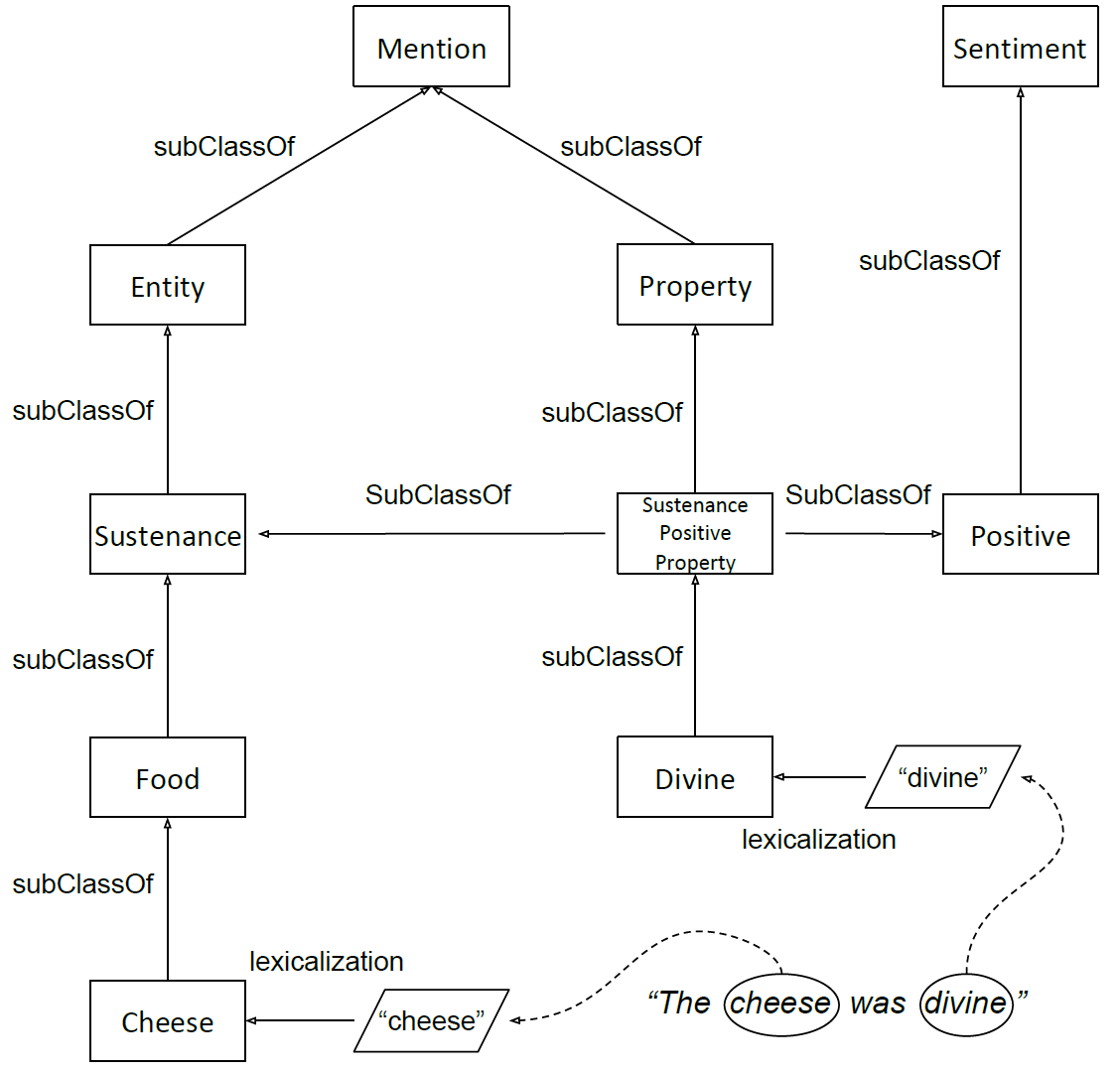 Ontology Snippet
[Speaker Notes: 5:00]
Setup for Aspect Sentiment Classification
Single linear multiclass SVM to find positive, neutral, and negative
Input features:
Bag-of-Words
Stanford sentiment tool and NRC sentiment word list to get a sentiment value of each word
Ontology concepts
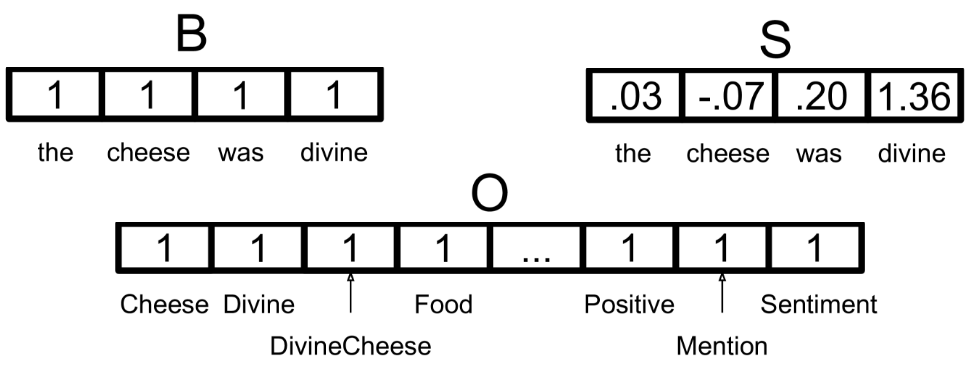 Three different ontology scenarios
We find a generally positive/negative word, which can apply to any aspect
We find a sentiment word that is limited to a certain concept in the ontology.
Only aspects related to that class can be associated with that sentiment word
We find a sentiment word that is not limited to a single concept, but may have different sentiment values depending on which concept it is applied to (small price vs. small portions)
If the word is syntactically related to the aspect word, a new concept is created, that is the subclass of both the sentiment concept and the aspect concept, possibly triggering an axiom
Axioms
Are combinations of a sentiment concept and an aspect concept
Each combination is specified to be positive or negative
When an axiom is triggered, the Positive or Negative class is added as an active feature in the feature vector
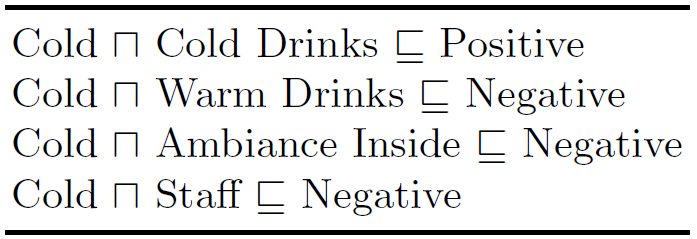 Context Dependent Sentiment - Example
<sentence>
	<text>Food was delicious, staff was rude</text>
	<Opinions>
		<Opinion target="Food" category="FOOD#QUALITY" 				polarity="positive" from="0" to="4"/>
		<Opinion target="staff" category="SERVICE#GENERAL" 			polarity="negative" from="20" to="25"/>
	</Opinions>
</sentence>
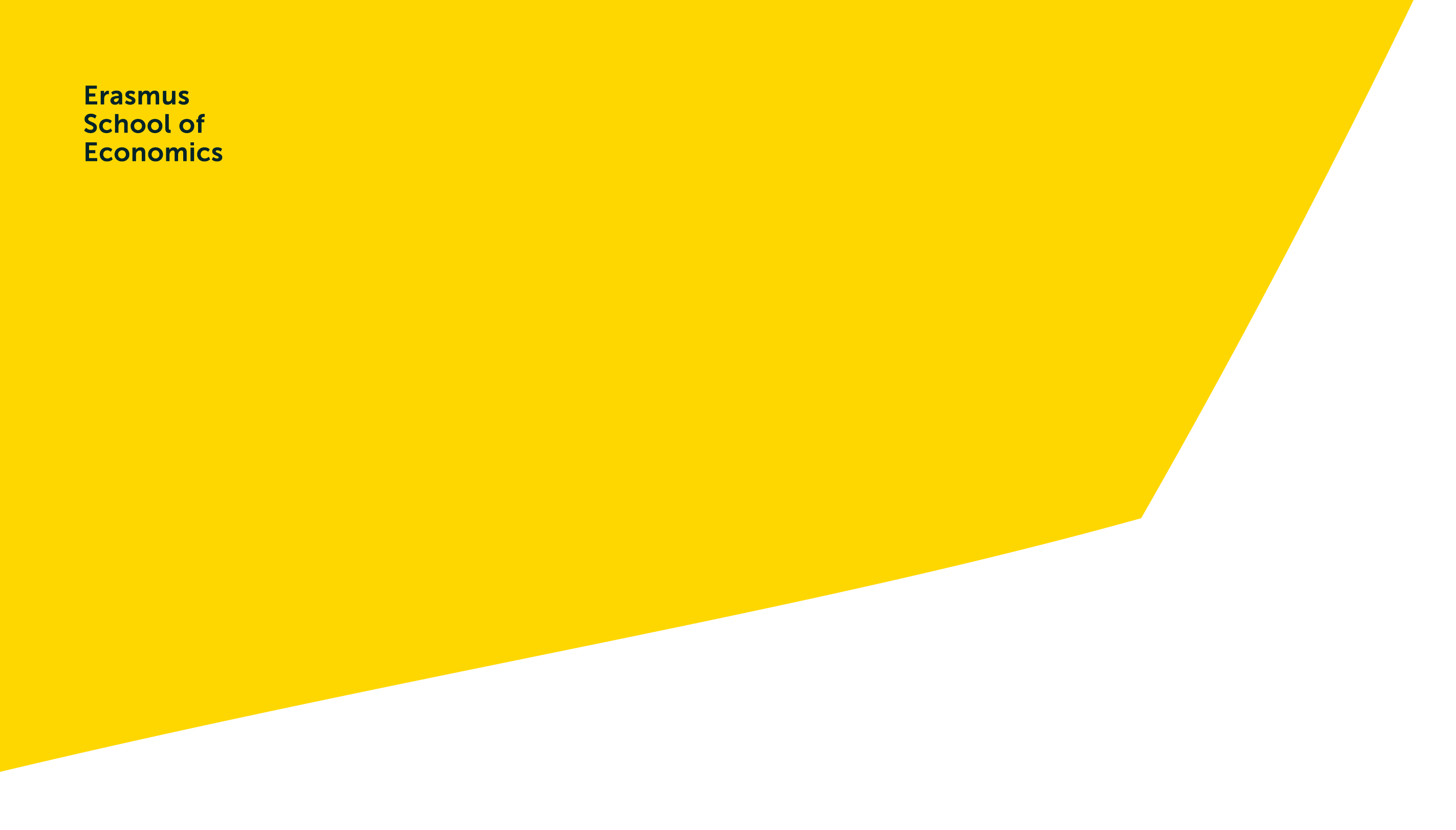 Results
Results
Average over 10 runs with 10-fold cross-validation
Results
Single run on training and test data
Data size sensitivity analysis
Keep the test set the same
Use only n% of available training data
Set n to 10:100 with step size 10
Performed for both aspect detection and aspect sentiment classification
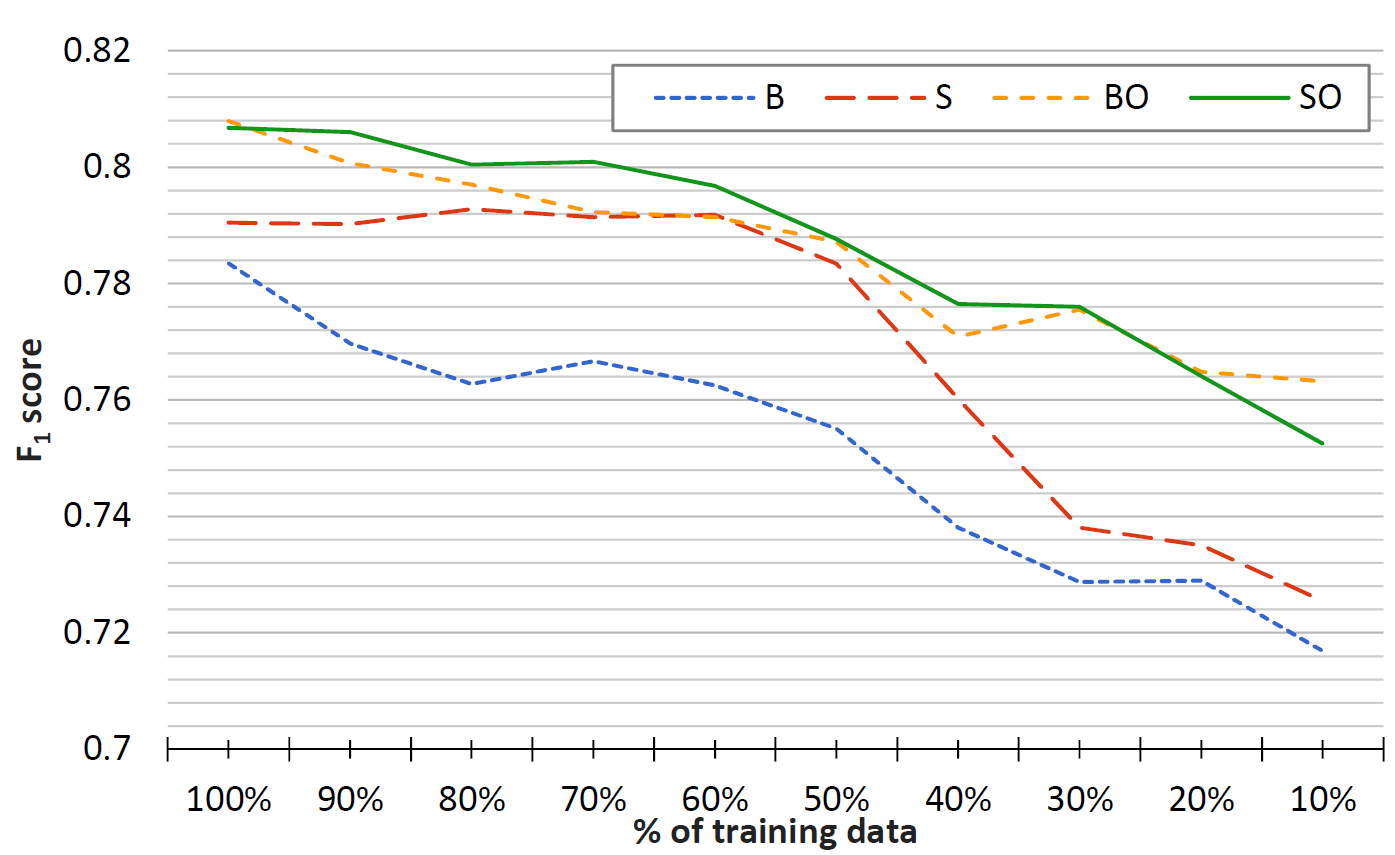 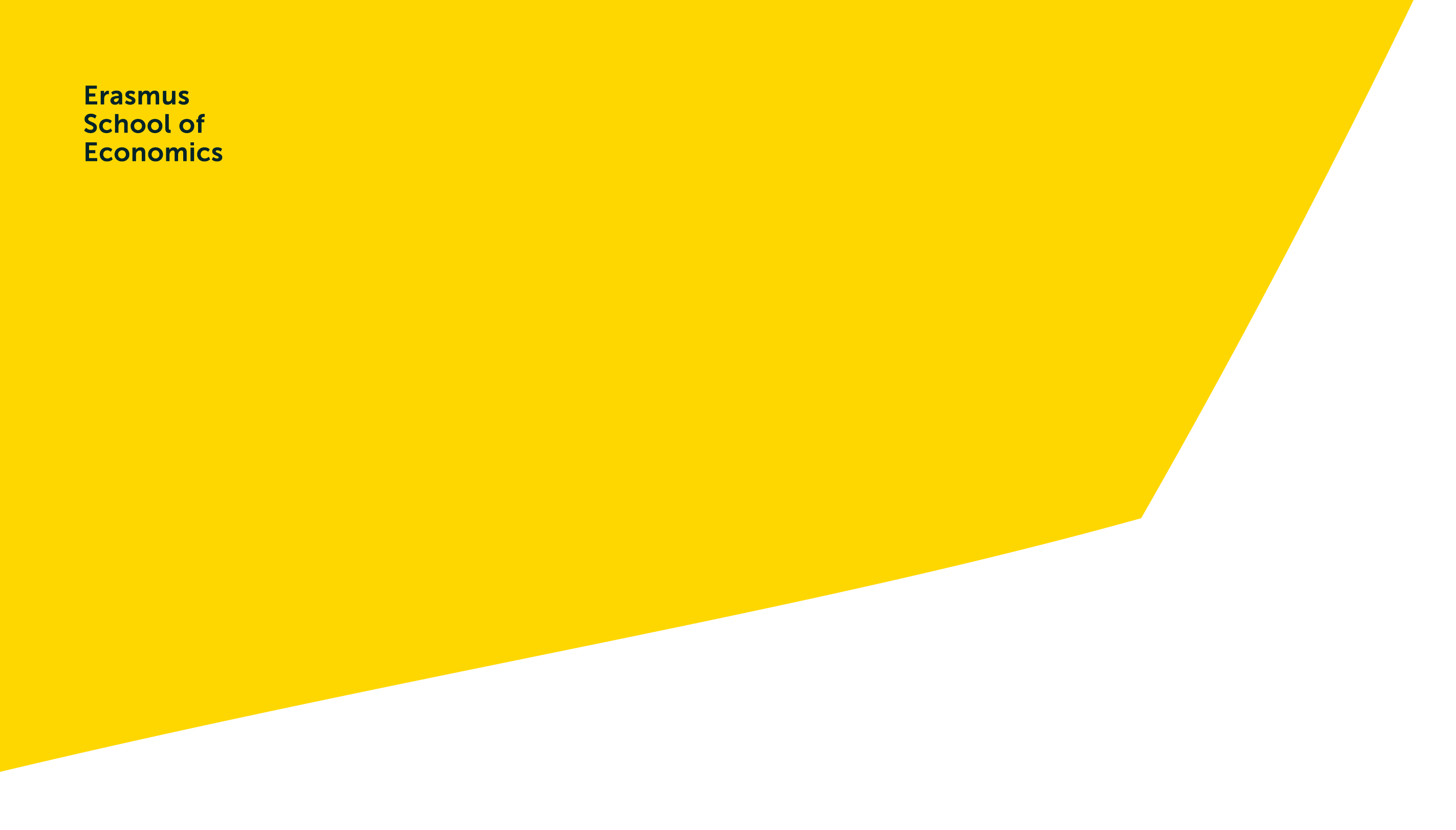 Conclusions & 			Future Work
Conclusions
External knowledge improves aspect-based sentiment analysis
Better overall performance
Less data is needed when using ontology
Ontology coverage is important
Future Work
Include more sentiment expressions
Improve reasoning
Investigate best way to combine sentiment and distance information
Automate ontology population
Discussion
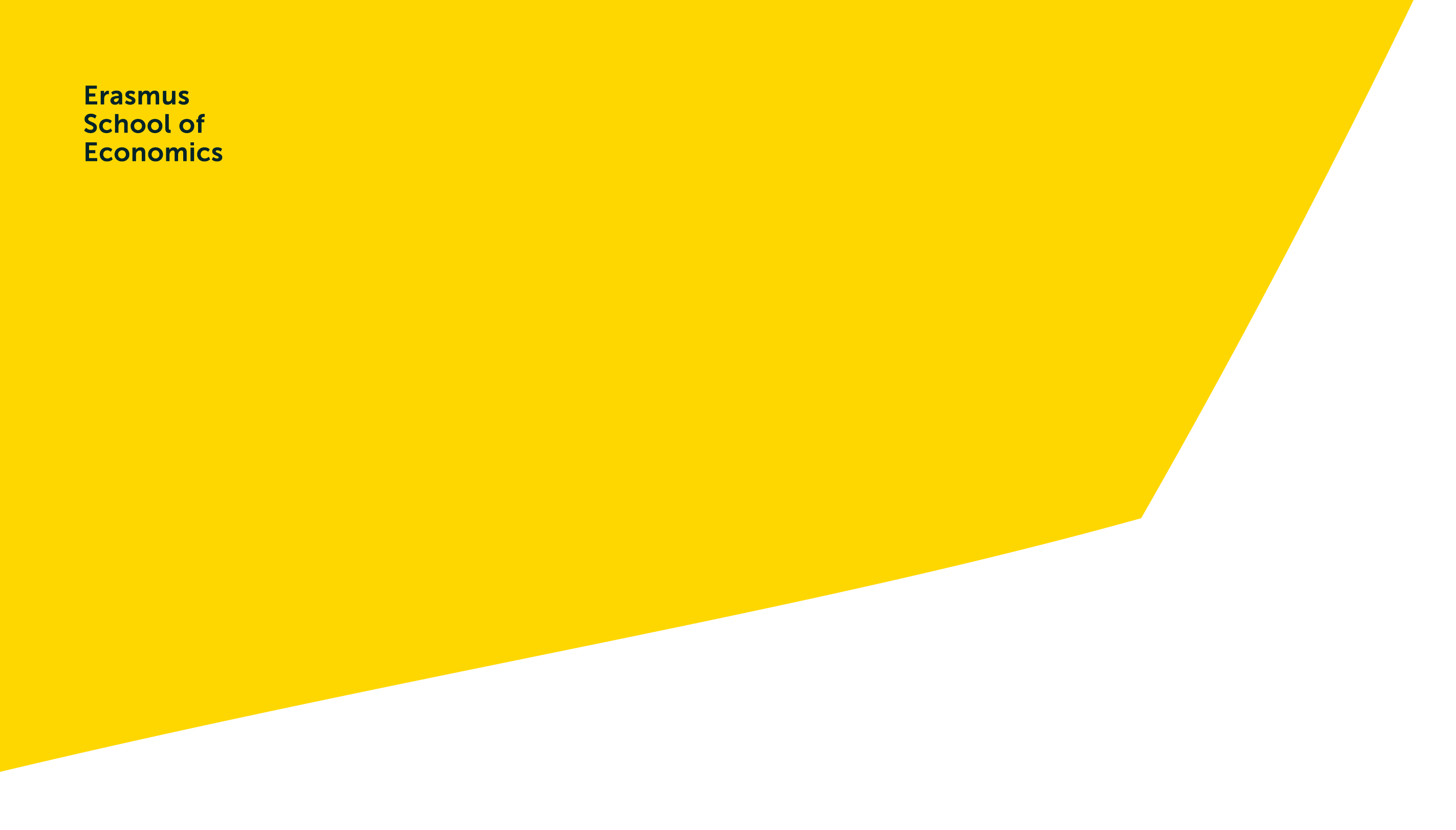 Bonus slides: 			Data Analysis
Natural Language Processing
Aspect Statistics
Aspect Statistics
Sentiment Statistics
Sentiment Statistics